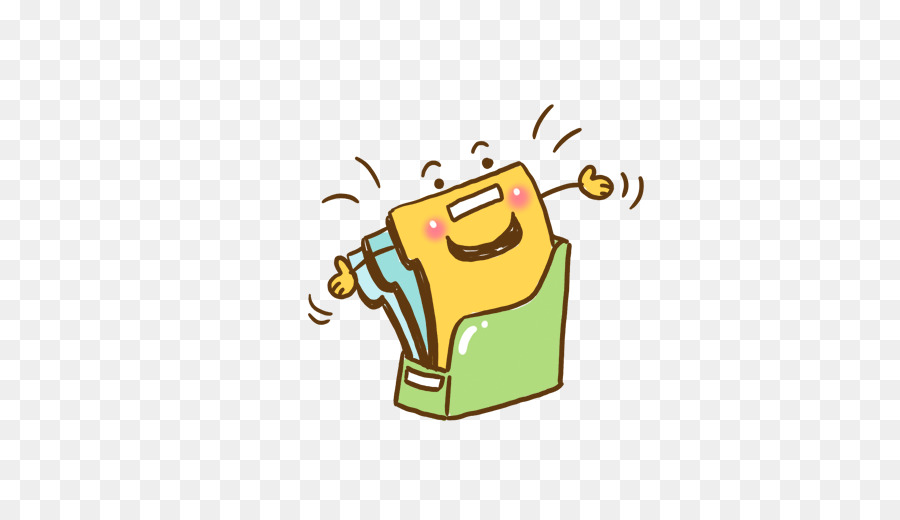 MANAJEMEN PENGELOLAAN DOKUMEN LABORATORIUM KLINIKBy : Aji Bagus Widyantara
Universitas ‘Aisyiyah Yogyakarta
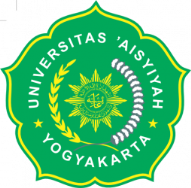 PENDAHULUAN
Salah satu dari 12 elemen penting pd sistem mutu.
Tujuan utama : Untuk menemukan informasi kapanpun saat dibutuhkan.
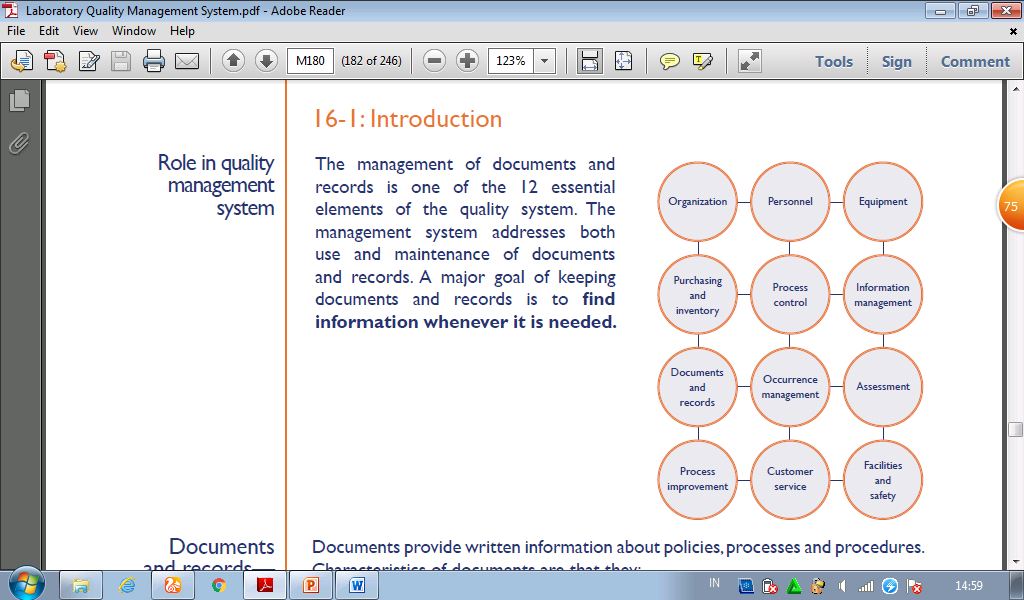 Apa Perbedaan Dokumen dgn Catatan?
Dokumen memberikan informasi tertulis tentang kebijakan, proses & prosedur.
Karakteristik dokumen :
Mengkomunikasikan informasi kpd semua orang yg membutuhkannya (ex: Staf lab, pengguna/personel manajemen lab);
Perlu diperbarui/dipelihara;
Harus diubah ketika kebijakan, proses, atau prosedur berubah;
Menetapkan format u/ merekam & melaporkan informasi dg menggunakan formulir standar.
Beberapa contoh dokumen yg dikerjakan scr manual (berkualitas)  SOP & alat bantu kerja.
Apa Perbedaan Dokumen dgn Catatan?
Catatan : Informasi yg dikumpulkan serta dihasilkan oleh lab. dlm proses melakukan & melaporkan tes lab. 
Karakteristik catatan :
Harus mudah diambil atau diakses;
Berisi informasi yg permanen, & tdk memerlukan pembaruan.

Beberapa contoh catatan : Formulir lengkap, grafik, log sampel, catatan pasien, informasi QC .
OVERVIEW of DOCUMENTS
Dokumen mencakup semua kebijakan tertulis, proses, & prosedur lab  Penting u/ memahami masing2 elemen ini & bagaimana mereka saling berhubungan. 
Apa Itu Kebijakannya?
Suatu kebijakan adalah “Pernyataan terdokumentasi dari keseluruhan niat & arahan yang ditetapkan oleh mereka yg ada di organisasi & didukung o/ manajemen ”.
Kebijakan memberikan arahan luas & umum ke sistem kualitas :
Pernyataan tentang misi, visi, & tujuan organisasi;
Berfungsi sbg kerangka kerja u/ sistem kualitas.
Meskipun ada kebijakan nasional yang mempengaruhi operasi lab, setiap lab akan mengembangkan kebijakan yg spesifik untuk operasinya sendiri.
OVERVIEW of DOCUMENTS
Apa itu proses?
Proses : Langkah2 yg terlibat dalam melaksanakan kebijakan kualitas. 
ISO 9000 [4.3.1] mendefinisikan suatu proses sebagai “serangkaian kegiatan yG saling terkait atau berinteraksi yG mengubah input mjd output”.
Bbrp contoh input lab  Permintaan pengujian, sampel, & permintaan informasi (Hasil lab termasuk data lab & laporan hasil). 

Proses umumnya dpt direpresentasikan dalam bagan arus, dg serangkaian langkah2 untuk menunjukkan bagaimana peristiwa hrs tjd selama periode waktu tertentu.
OVERVIEW of DOCUMENTS
Apa itu prosedur?
Prosedur : Aktivitas spesifik dari suatu proses (ISO 9000). 
Prosedur sangat familier bagi pekerja lab  Mudah digambarkan sbg kinerja suatu tes.
(SOP) sering digunakan untuk menunjukkan petunjuk rinci tentang cara melakukannya.
Alat bantu kerja, atau instruksi kerja, adalah versi singkat dari SOP yg dapat dipasang di meja kerja untuk memudahkan dalam melakukan prosedur (untuk melengkapi sj, bukan sbg penggnati SOP).
Mengapa dokumen itu penting?
Dokumen : Pedoman penting u/ semua operasi lab. 
Beberapa dokumen penting yg harus dimiliki setiap laboratorium antara lain:
Quality Manual : Dokumen panduan keseluruhan u/ sistem kualitas dan menyediakan kerangka kerja u/ desain & implementasinya. Laboratorium harus memiliki buku pedoman mutu untuk akreditasi ISO.
SOP : Instruksi tertulis langkah demi langkah u/ setiap prosedur yg dilakukan di laboratorium. Instruksi ini penting untuk memastikan bahwa semua prosedur dilakukan secara konsisten oleh semua orang di laboratorium.
Mengapa dokumen itu penting?
Bahan rujukan : Diperlukan u/ menemukan informasi ilmiah & klinis tentang penyakit, metode lab, & prosedur. Kadang2, ada masalah interpretasi yg sulit, memerlukan referensi (ex; Px sampel secara mikroskopis u/ parasit, foto & informasi deskriptif bisa sangat membantu).
Dokumen tertulis diharuskan o/ standar laboratorium formal, termasuk yg mengarah ke akreditasi  Mensyaratkan bahwa kebijakan & prosedur ditulis & tersedia. 
Sebagian besar kegiatan inspeksi/penilaian meliputi px dokumen lab. Dokumen2 tsb merupakan elemen penting yang menjadi dasar penilaian laboratorium.
Apa Yang Membuat Dokumen Bagus?
Dokumen yg baik adalah:
Ditulis dg jelas & ringkas 
Ditulis dg bahasa dan mudah dicerna/ digunakan oleh personel baru;
Ditulis agar eksplisit & akurat, yg mencerminkan semua tindakan, tanggung jawab, & program yg dilaksanakan;
Pemeliharaan untuk memastikan bahwa dokumen selalu menggunakan referensi yg terbaru.
"Lakukan apa yang Anda tulis dan tulis apa yang Anda lakukan".
Aksesibilitas
Dokumen2 yg dibutuhkan dlm proses kerja hrs dpt diakses o/ semua staf. 
Petugas yg mengelola sampel hrs memiliki prosedur u/ manajemen sampel yg tersedia secara langsung 
Personel penguji memerlukan akses langsung ke bagan kendali mutu & troubleshooting instructions untuk peralatan. 
Semua staf harus memiliki akses ke safety manuals..
The Quality Manual
Dokumen yg menjelaskan sistem manajemen mutu dari (ISO 15189)  Sangat penting.
Tujuannya adalah untuk:
Mengkomunikasikan informasi dg  jelas.
Berfungsi sbg kerangka kerja untuk memenuhi persyaratan sistem kualitas.
Menyampaikan komitmen manajerial ke sistem kualitas.
Semua orang di lab hrs diinstruksikan tentang penggunaan & penerapannya, serta, tanggung jawab untuk memperbaharui harus ditugaskan.
The Quality Manual
Poin utama yg perlu diingat tentang Quality Manual :
• Hanya ada satu versi resmi
• Tidak pernah selesai — selalu ditingkatkan.
• Harus dibaca, dipahami, & diterima oleh semua orang
• Harus ditulis dlm bahasa yg jelas & mudah dipahami
• Harus diberi tanggal & ditandatangani oleh manajemen.
Nb : 
Mengembangkan manual yg berkualitas adalah pekerjaan yg sgt besar, tetapi jg sgt bermanfaat bagi laboratorium.
Meskipun standar ISO 15189 mengharuskan lab memiliki Quality Manual, tp gaya & strukturnya tidak ditentukan. Ada fleksibilitas dalam penyusunannya  Sesuai dg kebutuhan lab & pelanggannya.
The Quality Manual
Penulisan Quality Manual  Yg Benar:
Meskipun standar ISO 15189 mengharuskan lab memiliki quality manual, tp gaya & strukturnya tdk ditentukan (Lebih fleksibel)  menggunakan komite pengarah. 
Karena manual mutu perlu disesuaikan dg kebutuhan spesifik lab, setiap fasilitas harus mempertimbangkan dg cermat bagaimana cara terbaik melibatkan mereka yang dibutuhkan.
The Quality Manual
Poin utama yang perlu diingat tentang Quality Manual  adalah:
Hanya ada satu versi resmi
The Quality Manual tidak pernah selesai — selalu ditingkatkan
Harus dibaca, dipahami, dan diterima oleh semua orang
Harus ditulis dalam bahasa yang jelas dan mudah dipahami
Manual mutu harus diberi tanggal dan ditandatangani oleh manajemen.
STANDAR OPERASIONAL PROSEDUR (SOP)
SOP : Dokumen yg berisi instruksi langkah2 tertulis yg harus diikuti oleh seluruh staf laboratorium dg cermat (Saat melakukan prosedur). 
Sebuah laboratorium akan memiliki banyak SOP, satu untuk setiap prosedur yang dilakukan.
SOP tertulis memastikan hal-hal berikut :
Konsistensi 
Akurasi
Kualitas
STANDAR OPERASIONAL PROSEDUR (SOP)
Konsistensi : Setiap orang harus melakukan tes dg cara yg sama. Jika lab yg berbeda menggunakan SOP yg sama, perbandingan hasilnya hasilnya dapat dibuat  Seluruh staf & petugas lab harus mamatuhi SOP.
Akurasi : Mengikuti prosedur tertulis , shg hasil lab yg dihasilkan lebih akurat. Diharapkan petugas lab tdk akan lupa langkah2 pengerjaannya.
Kualitas : Hasil yang konsisten (dapat diandalkan) dan akurat adalah tujuan utama laboratorium, dan dapat dianggap sebagai definisi kualitas di laboratorium.
STANDAR OPERASIONAL PROSEDUR (SOP)
SOP yg baik harus:
Terperinci, jelas & singkat, sehingga staf biasanya tdk melakukan prosedur akan dpt melakukannya dengan mengikuti SOP.
Mudah dipahami oleh personil baru atau siswa dalam pelatihan;
Ditinjau & disetujui oleh manajemen laboratorium — persetujuan ditunjukkan dengan tanda tangan dan tanggal (Penting!!! untuk memastikan bahwa prosedur yg digunakan untuk pengujian di laboratorium adalah yang terbaru dan sesuai)
Diperbarui secara berkala.
STANDAR OPERASIONAL PROSEDUR (SOP)
Mempersiapkan SOP :
SOP harus mencakup informasi berikut:
Judul — nama/jenisa pemeriksaan;
Tujuan — termasuk informasi tentang tes.
Instruksi — Informasi terperinci untuk seluruh proses pengujian, termasuk fase pra-pemeriksaan, pemeriksaan dan pasca pemeriksaan;
Nama orang yg menyiapkan SOP;
Tanda tangan untuk menyetujui pejabat & tanggal persetujuan — perlu mengikuti kebijakan mutu dan persyaratan peraturan laboratorium.
Ringkasan
Dokumen mencakup kebijakan tertulis, proses dan prosedur, dan menyediakan kerangka kerja untuk sistem mutu. Mereka perlu diperbarui dan dipelihara.
Catatan mencakup informasi yang ditangkap dalam proses pelaksanaan dan pelaporan.
Tes laboratorium. Informasi ini permanen dan tidak memerlukan pembaruan.
Memiliki program kontrol dokumen yang baik memastikan bahwa versi terbaru dari dokumen digunakan, dan memastikan ketersediaan dan kemudahan akses saat dokumen diperlukan.
TERIMA KASIH


SEMOGA BERMANFAAT
Ikhtisar catatan
Ingat!!! bahwa catatan adalah informasi laboratorium, baik yang ditulis dg tangan atau dicetak dg komputer. 
Mereka permanen, dan tidak direvisi/dimodifikasi, harus lengkap, dpt dibaca dan dipelihara dengan hati-hati, karena digunakan untuk banyak tujuan, seperti :
Pemantauan berkelanjutan — tanpa akses ke semua data yang dikumpulkan sebagai bagian dari proses sistem kualitas, pemantauan terus menerus tidak dapat dicapai.
Pelacakan sampel — catatan yang dipelihara dengan baik memungkinkan pelacakan sampel selama seluruh proses pengujian; ini sangat penting untuk pemecahan masalah, mencari sumber kesalahan dalam pengujian dan menyelidiki kesalahan yang diidentifikasi.
